Кръгла маса 
„Външна търговия и пандемия“
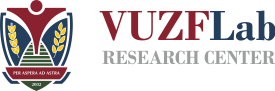 2.12.2020
Ерозира ли българският модел на либерална външна търговия в условията на нарастващи ограничения в търговията?
доц. д-р Едуард Маринов
Департамент „Икономика“
Нов български университет


eddie.marinov@gmail.com
Кръгла маса 
„Външна търговия и пандемия“
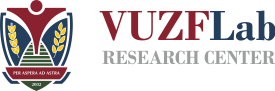 2.12.2020
Проблеми на външнотърговската политика на България
Миналото: осъществи ли България ползите от Общата търговска политика на ЕС?
Настоящето: кои са основните проблеми при търсенето и реализацията на нови перспективни пазари?
Бъдещето: какво може да се направи?
доц. д-р Едуард Маринов, НБУ, eddie.marinov@gmail.com
Кръгла маса 
„Външна търговия и пандемия“
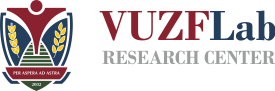 2.12.2020
Проблеми в международното регулиране на търговията
Миналото: защо СТО не работи?
Настоящето: как се променят моделите на търсене и предлагане и каква е новата роля на новите играчи?
Бъдещето: мултилатерализъм, регионализъм или билатерализъм?
доц. д-р Едуард Маринов, НБУ, eddie.marinov@gmail.com
Кръгла маса 
„Външна търговия и пандемия“
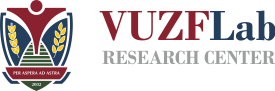 2.12.2020
Национална външнотърговска политика и национални интереси
Миналото: изчерпаха ли се ползите от либерализацията?
Настоящето: пандемията ли ни води към все по-автаркистичен свят?
Бъдещето: къде може да намери мястото си България в променящото се световно стопанство?
доц. д-р Едуард Маринов, НБУ, eddie.marinov@gmail.com
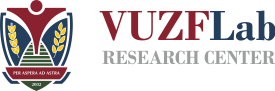 Кръгла маса „Външна търговия и пандемия“
2.12.2020
Благодаря за вниманието
доц. д-р Едуард Маринов
Департамент „Икономика“
Нов български университет


eddie.marinov@gmail.com